Título
Texto
Título
Texto
Título
Texto
Título
Texto
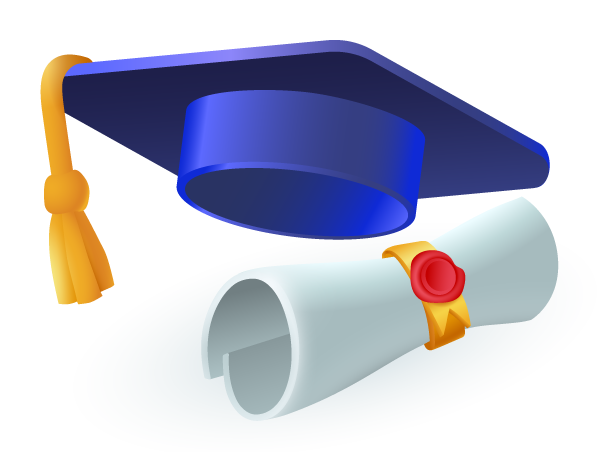 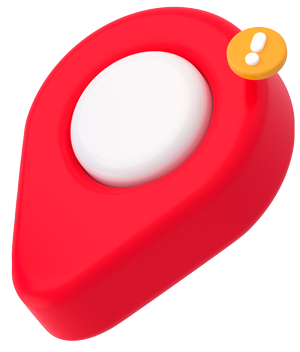 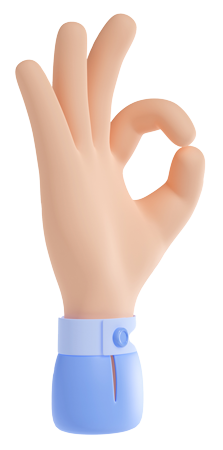 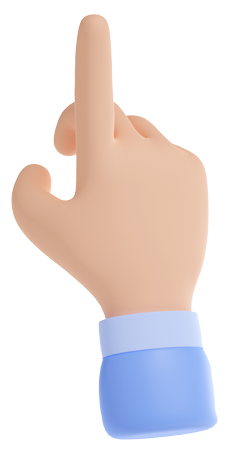 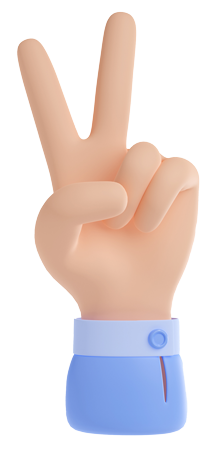 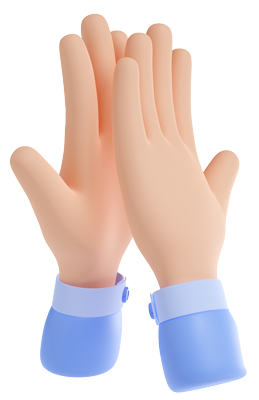 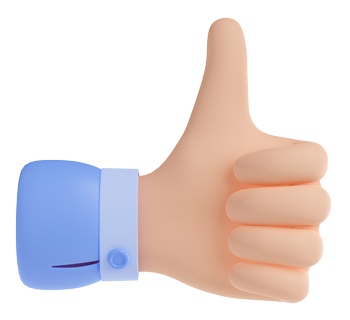 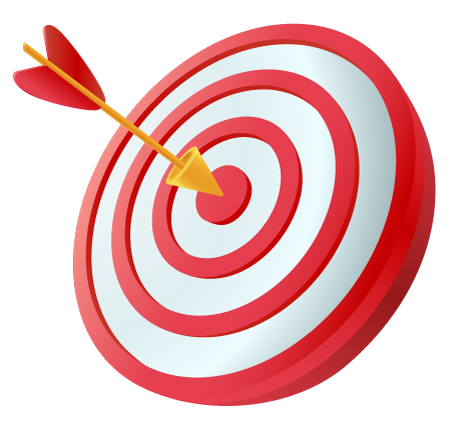 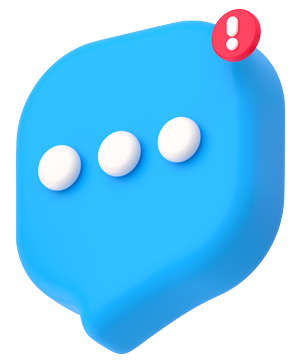 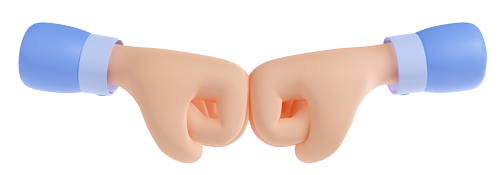 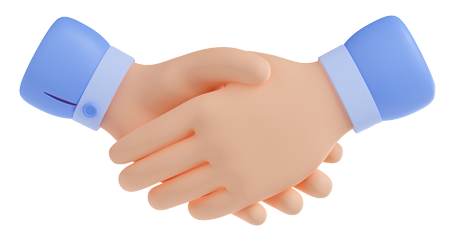 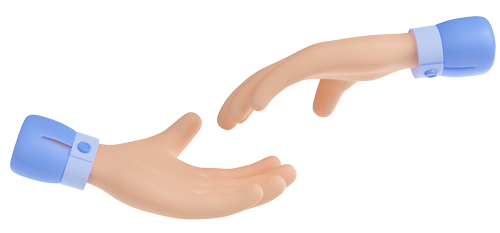 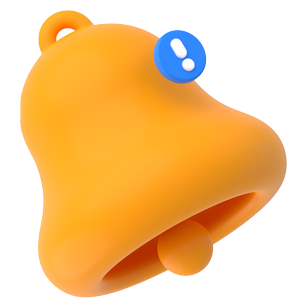 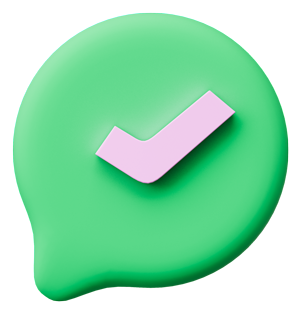 Iconos 
Para tus presentaciones (Puedes redimensionarlos)
Título
Texto
Título
Texto